SC Decision Making
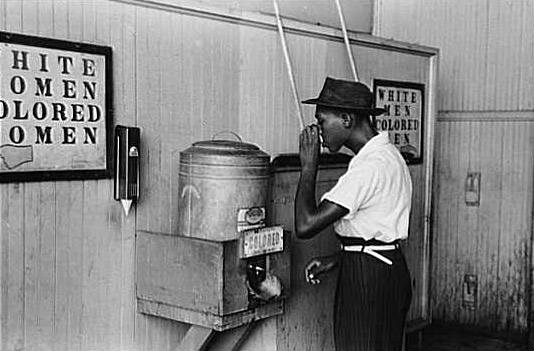 Procedures
Terms begin in Oct
Sit 2 weeks straight listening to lawyers give their side
Then work privately on cases and writing their decisions

Only hear 1% of cases each year
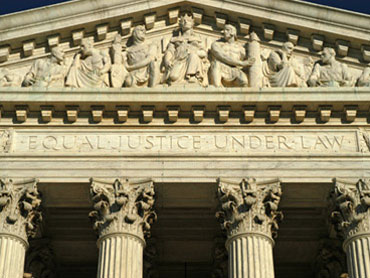 Writ of Certiorari
SC orders a lower court to send them the case

Either error or big issue

See about 10% of these cases
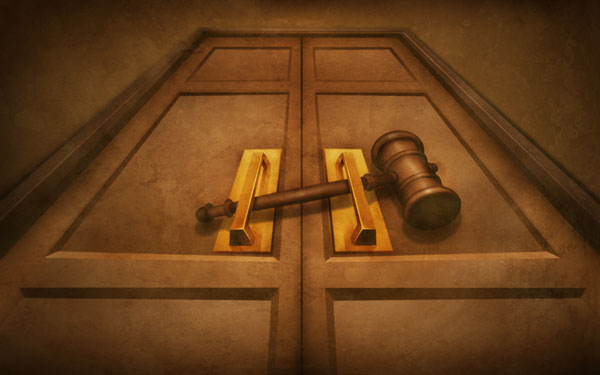 Appeals
To review a decision made by a lower court

Very few cases heard this way
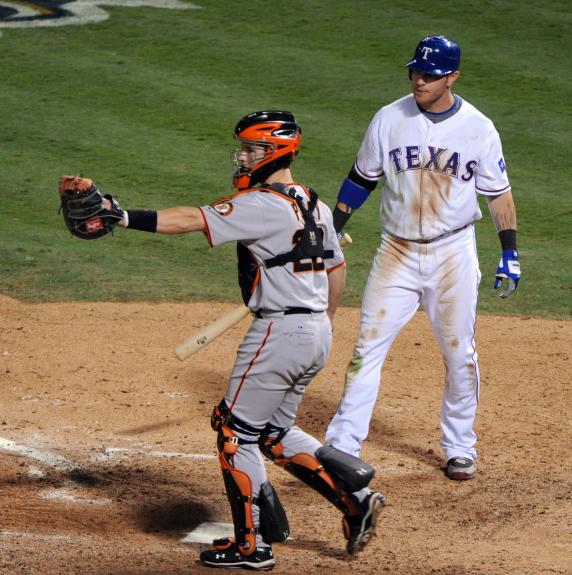 Selecting Cases
Discuss List – cases justices discuss on whether to hear or not

4 of 9 justices to take on a case

Make quick decision based on facts or hear more

Steps to making decision….
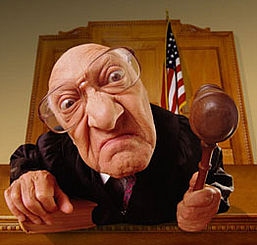 Submitting Briefs
Both sides present a brief – legal arguments and relevant facts

Outside parties then submit their info if its useful and pertains to the case
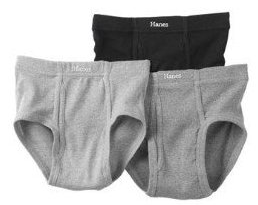 Oral Arguments
Each side has a lawyer give best arguments

30 minutes to speak

5 minute warning

Red light comes on you have to shut up immediately
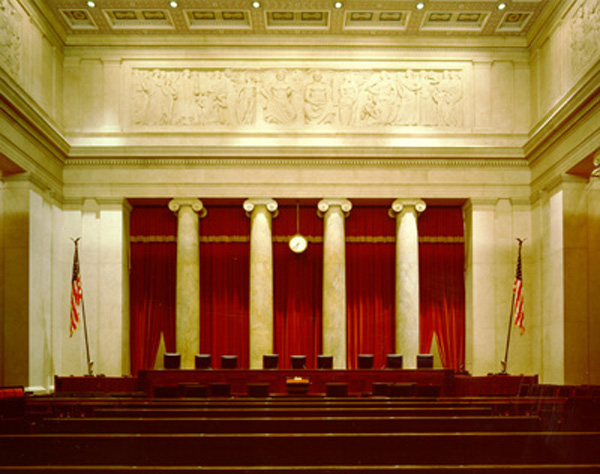 The Conference
No meeting notes kept (just talk)

Each justice votes in order of seniority

Majority vote needed and at least 6 must be present
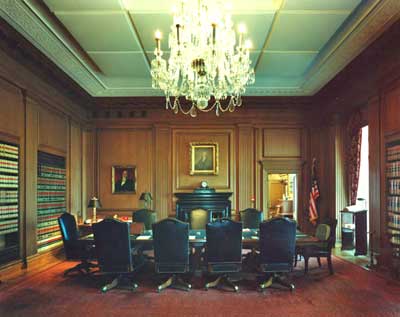 Writing the Opinion
Facts, Decision, and why

Unanimous – a third of all cases

Majority Opinion – those on winning side

Dissenting Opinion – those on losing side
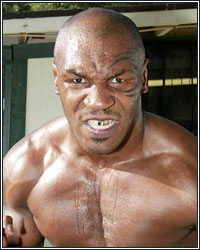 Shaping Public Policy
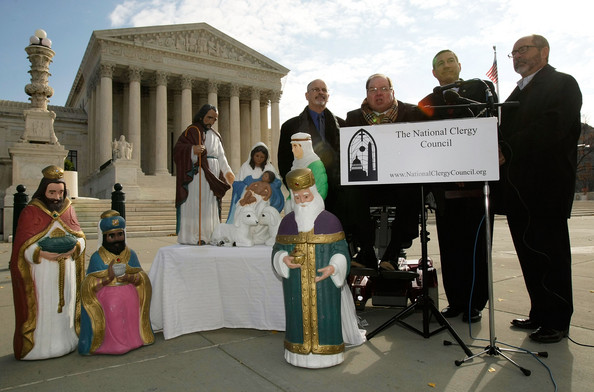 Judicial Review
Examine laws and cancel them if they violate the constitution

State and local laws evaluated mostly

1270 since 1789
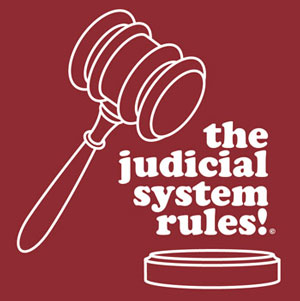 Interpretation of Laws
Interpret existing laws

Casey Martin golfer

Civil Rights Laws

Etc Etc Etc
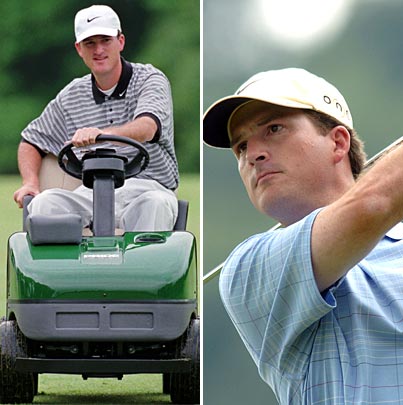 Overturning Decisions
Precedents set and a model for future decisions

Need to be flexible and able to adapt
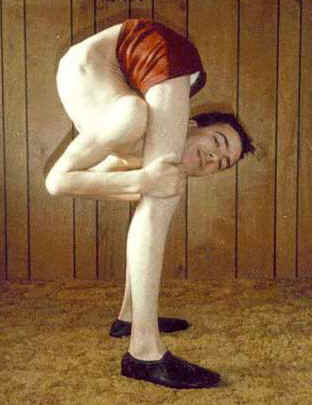 Limits on the Types of Issues
Very little foreign policy


Constitutional issues
Economical issues
National Gov’t vs State Gov’t
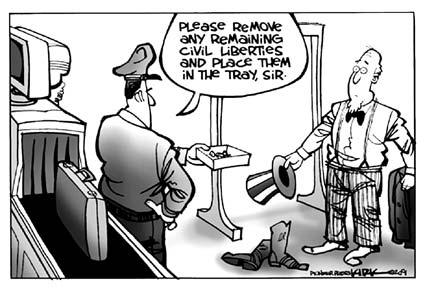 Limits on Types of Cases
Decision must make a difference
Plaintiff must have suffered harm
Must affect many people or a political system
Must be something executive & legislative branches cant fix
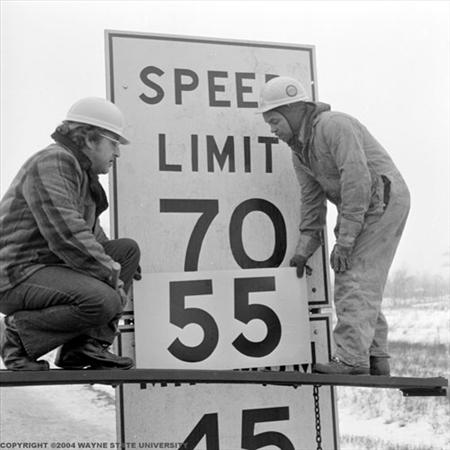 Limited control over agenda
Events control the agenda


SC may want to rule on something but cant until an event occurs and is brought to them
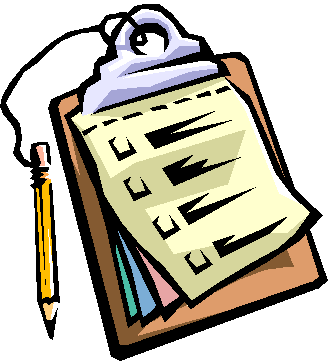 Lack of Enforcement Power
No way to enforce their rulings

Cannot monitor the millions of people their rulings affect
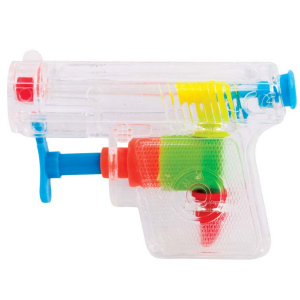 Checks and Balances
President appoints justices

Senate approves justices

Congress can impeach justices
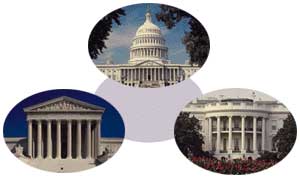 Influencing Court Decisions
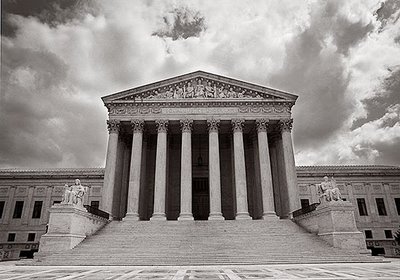 Basing Decisions on Law
Can’t be opinion based, must be on facts and law
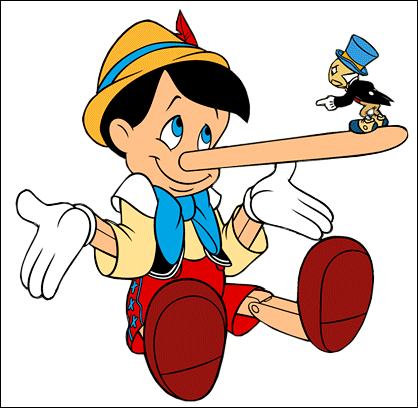 Views of the Justices
Each justice has their own views and the ones they believe strongest in

Bloc – justices with common views

Swing Vote – deciding vote
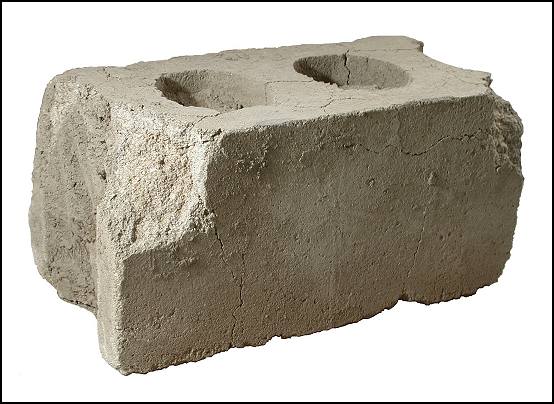 Relations among the Justices
Harmony – find common solutions to problems
Conflicts will never be open to public

Chief Justice – can influence others by what is discussed
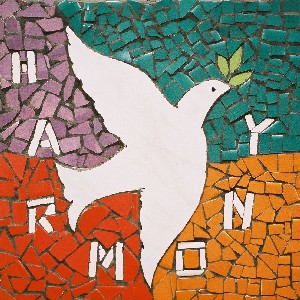 The Court and Society
SC makes decisions based on concern for public support

SC decisions can and will change as society changes
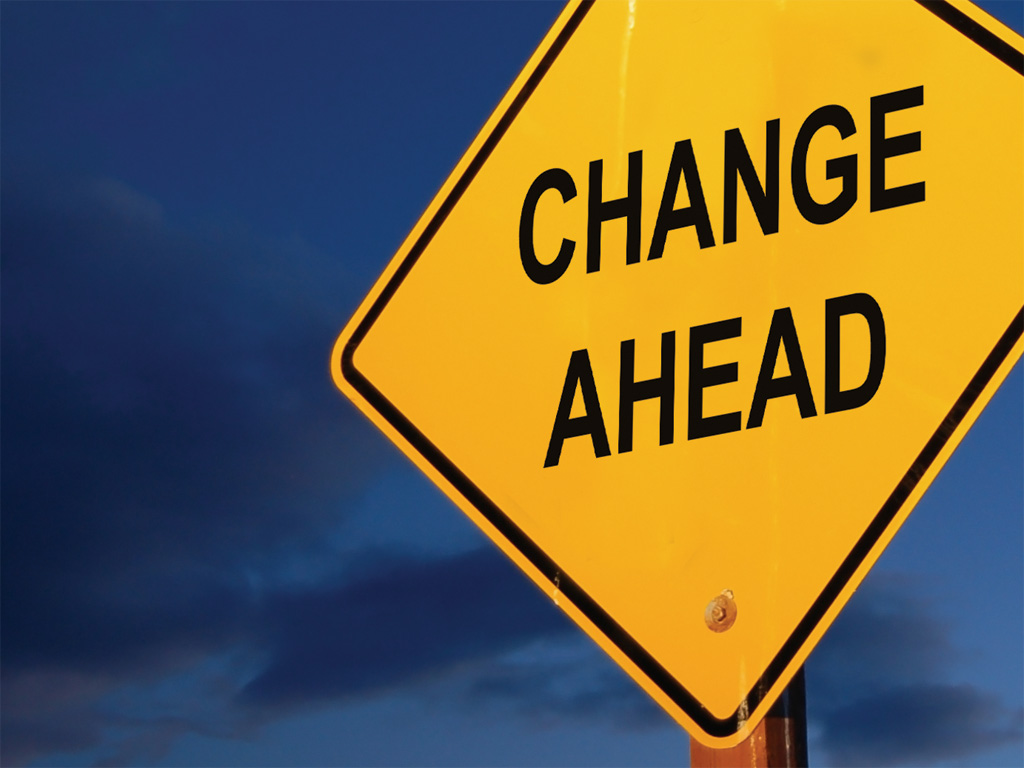 Plessy v. Ferguson
1896 – whites and blacks segregated on trains

Service in WW2 and damages to African American children change society

Brown v Board of Ed. – changes segregation laws
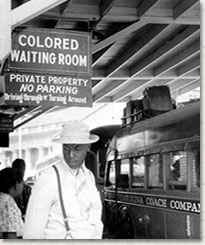 Congress’s Influence
Bills to limit their power
Create laws in different forms if found unconstitutional
Propose amendments
Deny raise to justices
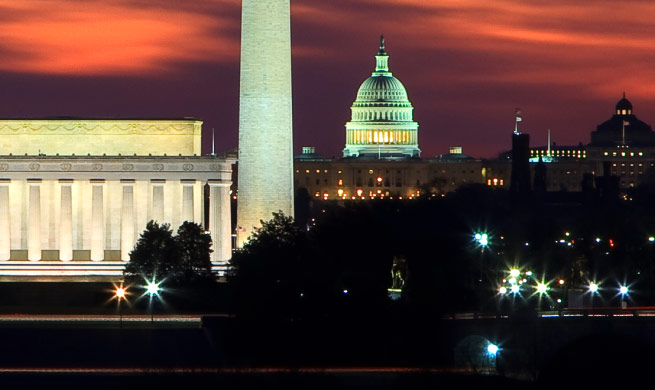